Baptist Memorial Medical Education
6025 Building
Suite 417
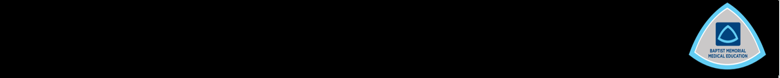 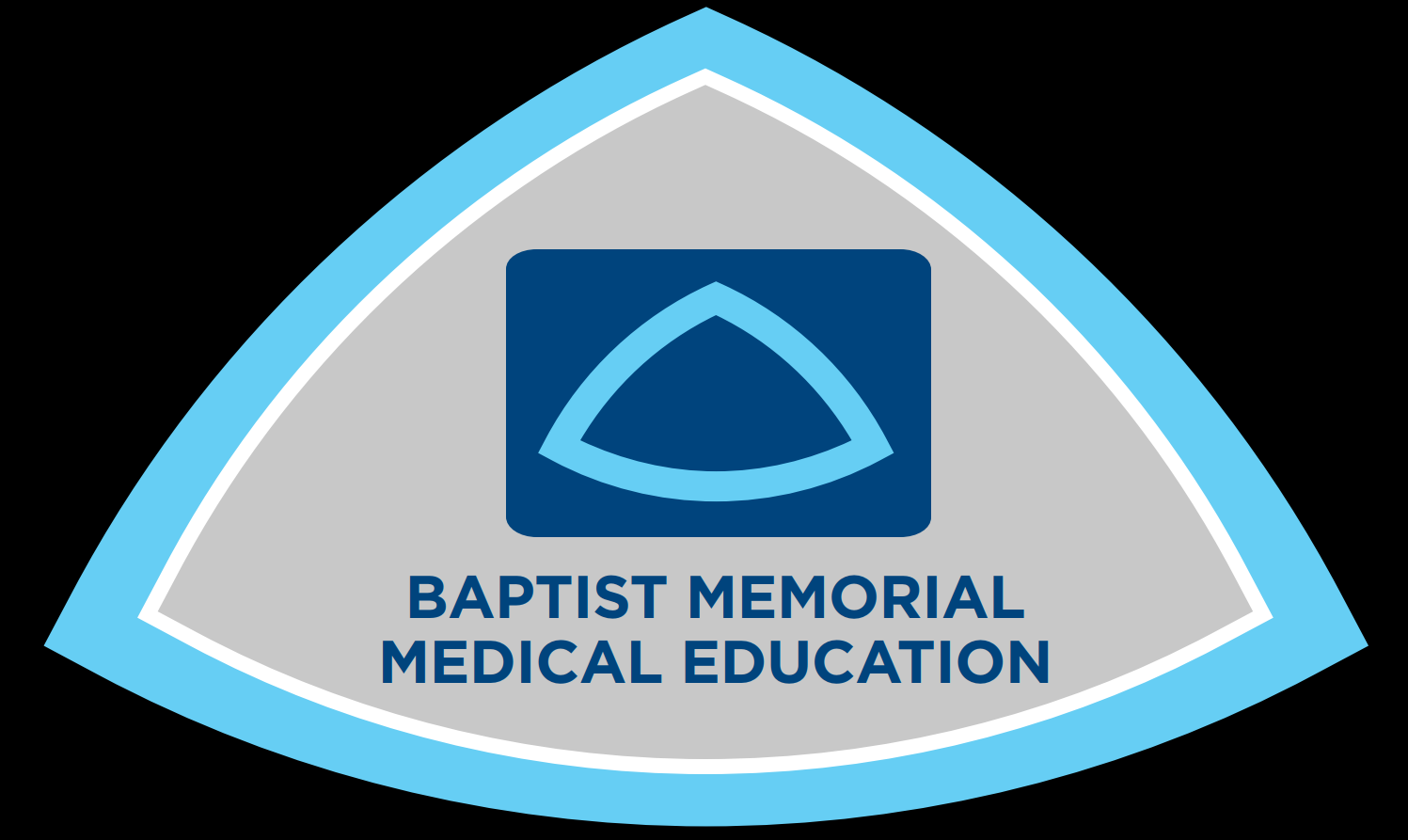 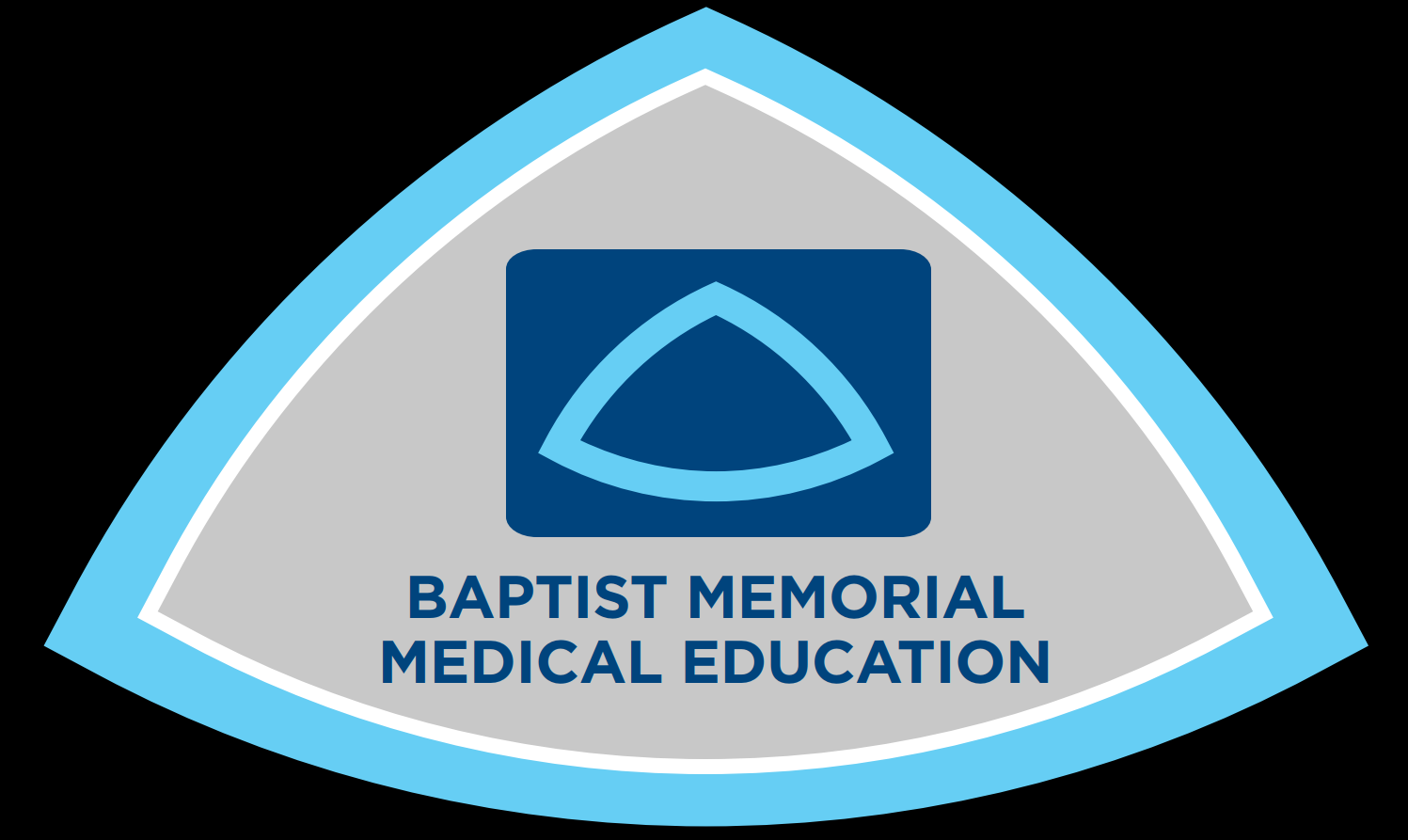 [Speaker Notes: Hello and welcome to Baptist! The Baptist Memorial Medical Education Team (hereby referred to as BMME) is committed to your success and a quality educational experience while training within our facilities.
The purpose of the BMME Department is multi-faceted. We are here to assist you in the completion of administrative tasks while rotating at our facilities to allow you to concentrate on your patient and educational experiences. This presentation will provide you information on the steps necessary to rotate at a Baptist facility as well as general information on the GME Team.]
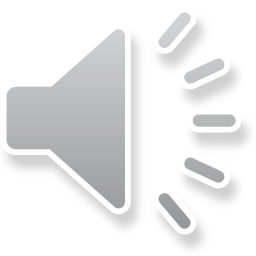 Why we are here
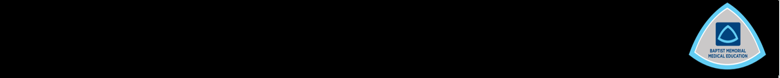 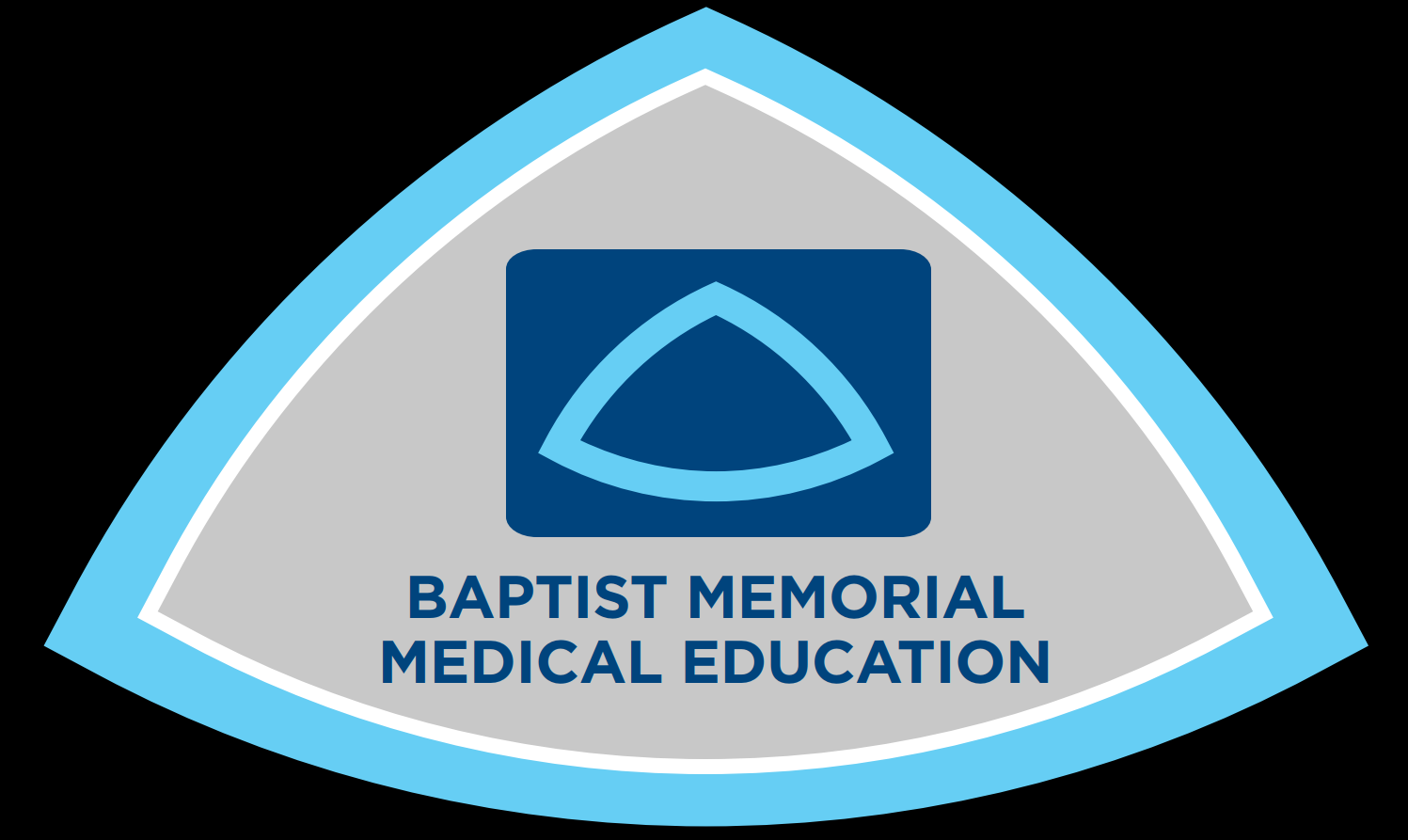 Baptist Memorial Medical Education Administration
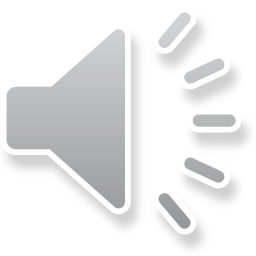 Anne Sullivan, MD – Chief Academic Officer, Designated Institutional Official (DIO)

Allyson Dyer – System Director

Gina Rogers – System Manager – (901) 226-3843

Nikki Swan – Finance and Accreditation Supervisor– (901) 226-1356

Zach McBroom – Program and Project Supervisor – (901) 226-1060

Laura Martin – Administrative Assistant – (901) 226-1350

Andre Hernandez – System Coordinator – (901) 226-1358

GME Main Line: (901) 226-1350
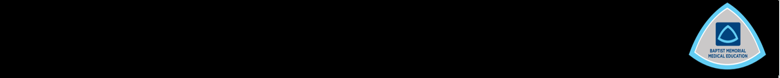 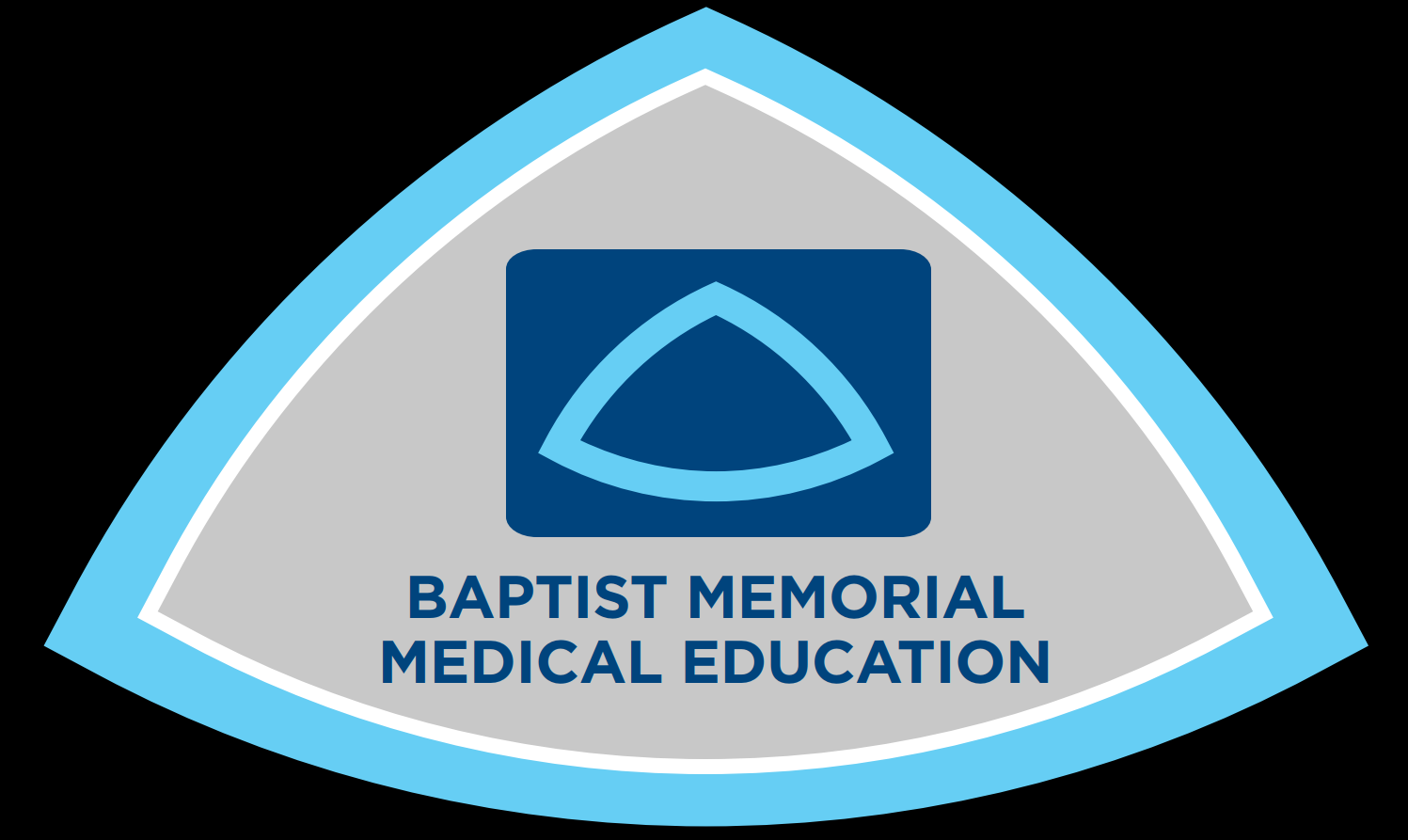 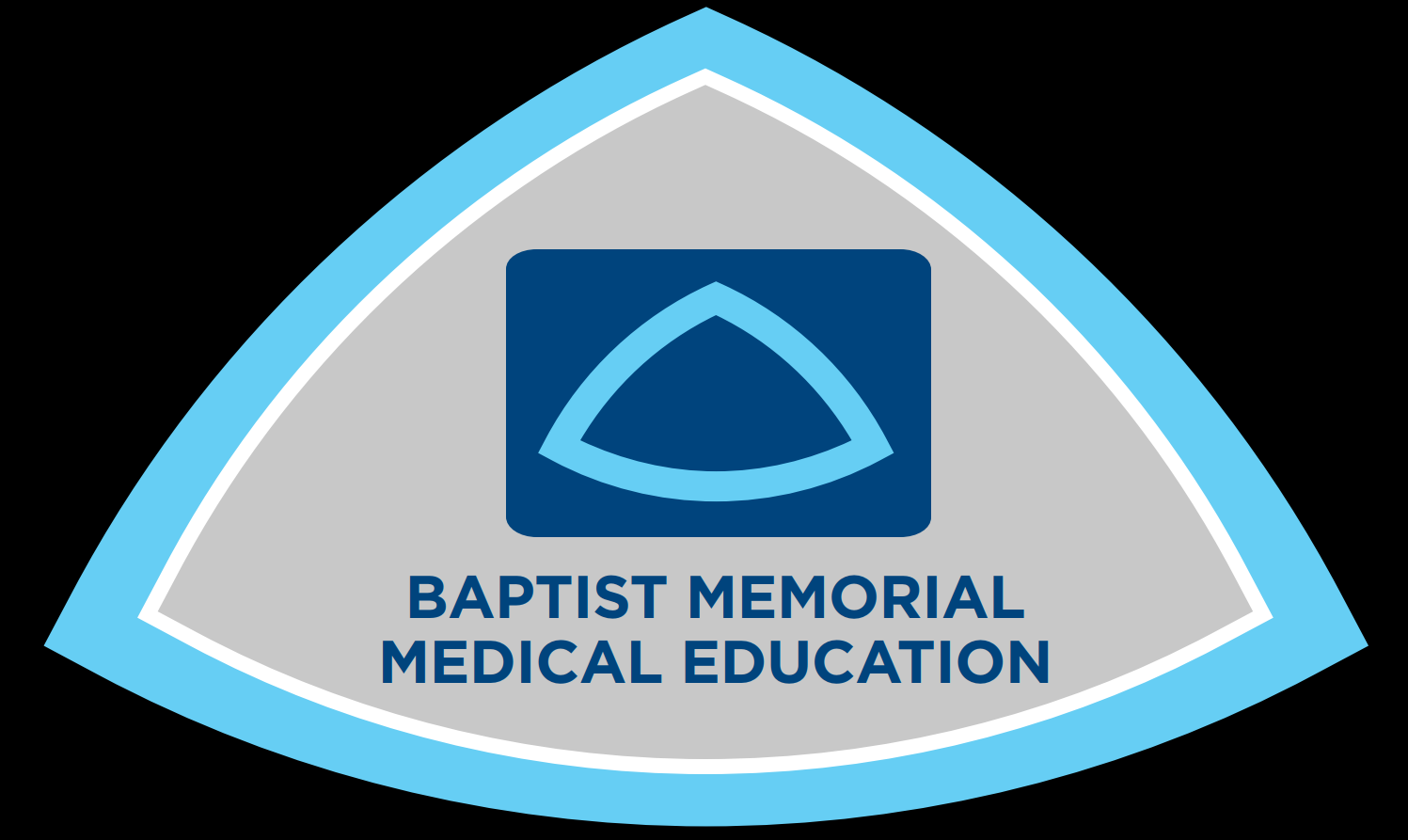 Where are we located?
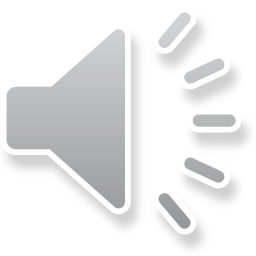 6019 Walnut Grove Road
Memphis, TN 38120

GME Suite
Baptist Memphis Campus
6025 Building, Suite 417
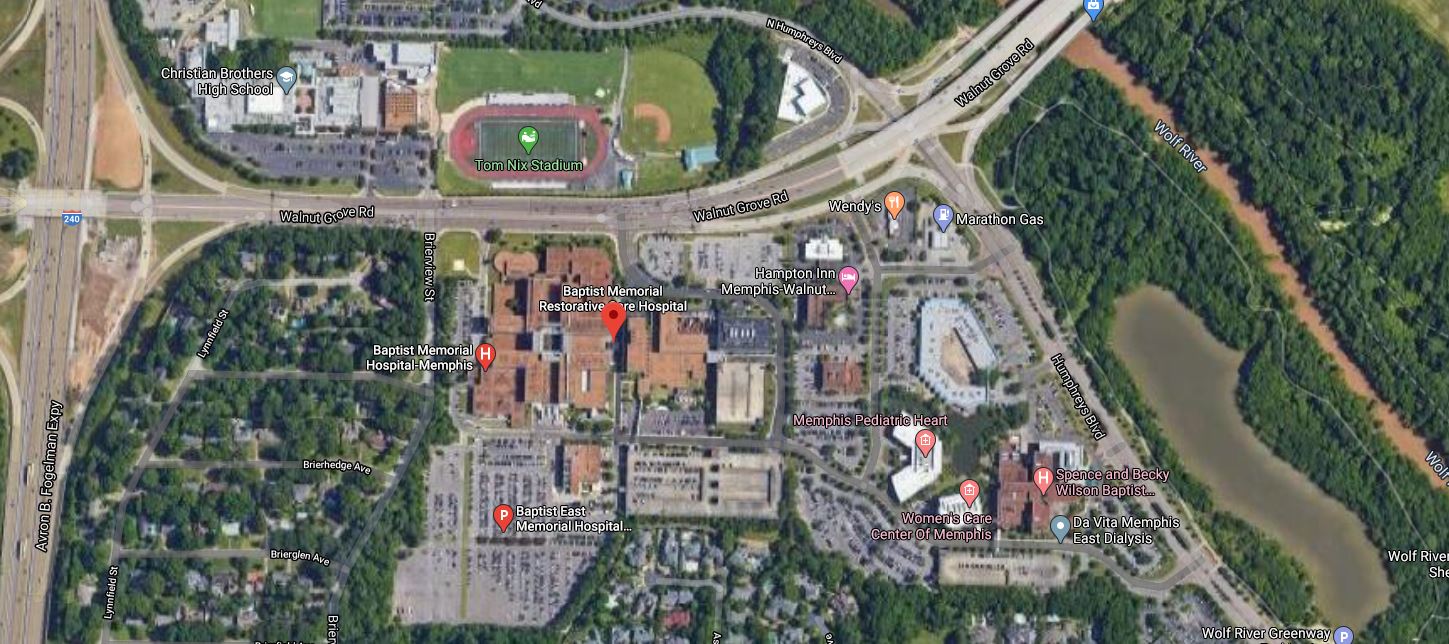 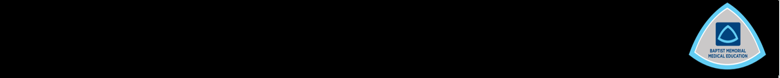 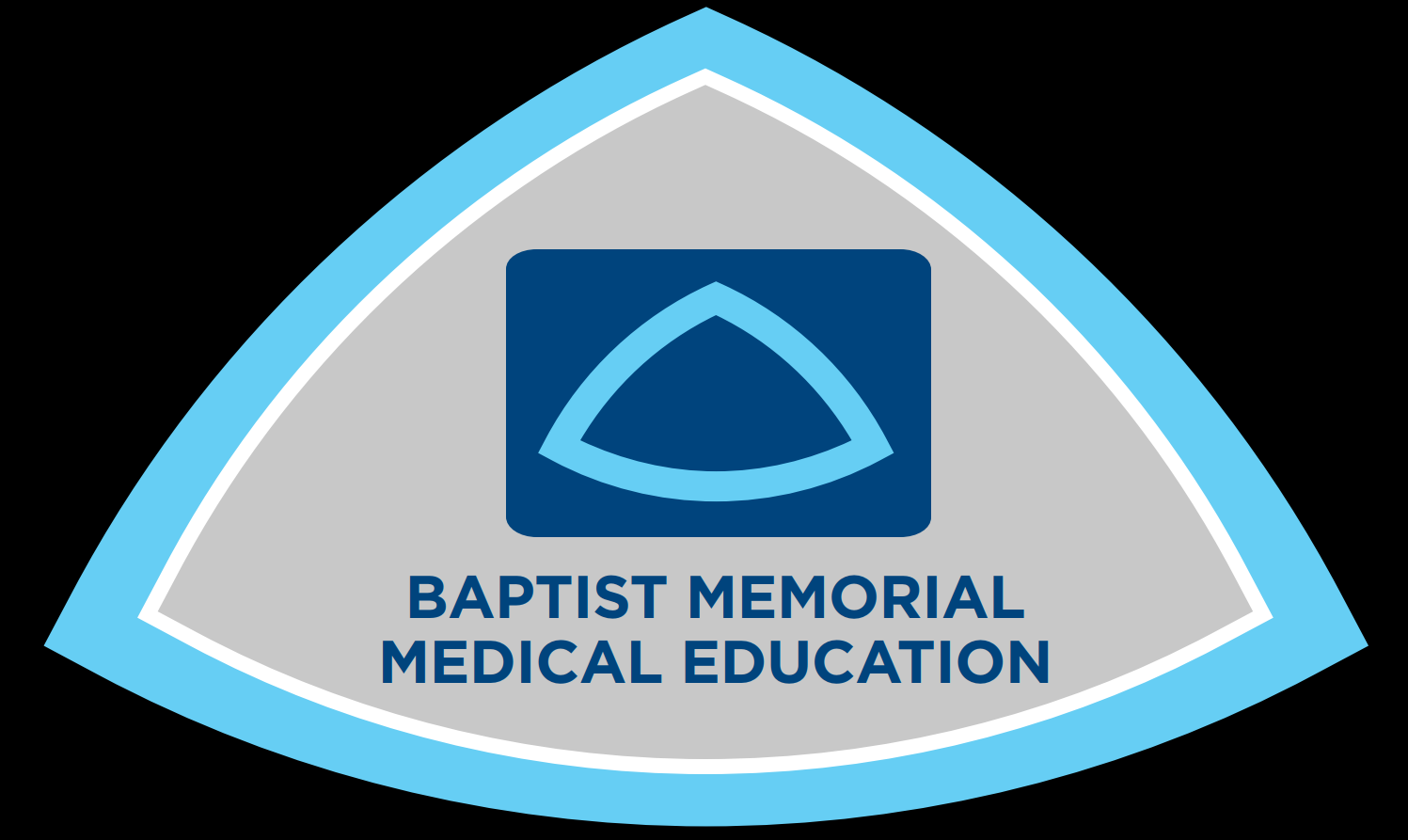 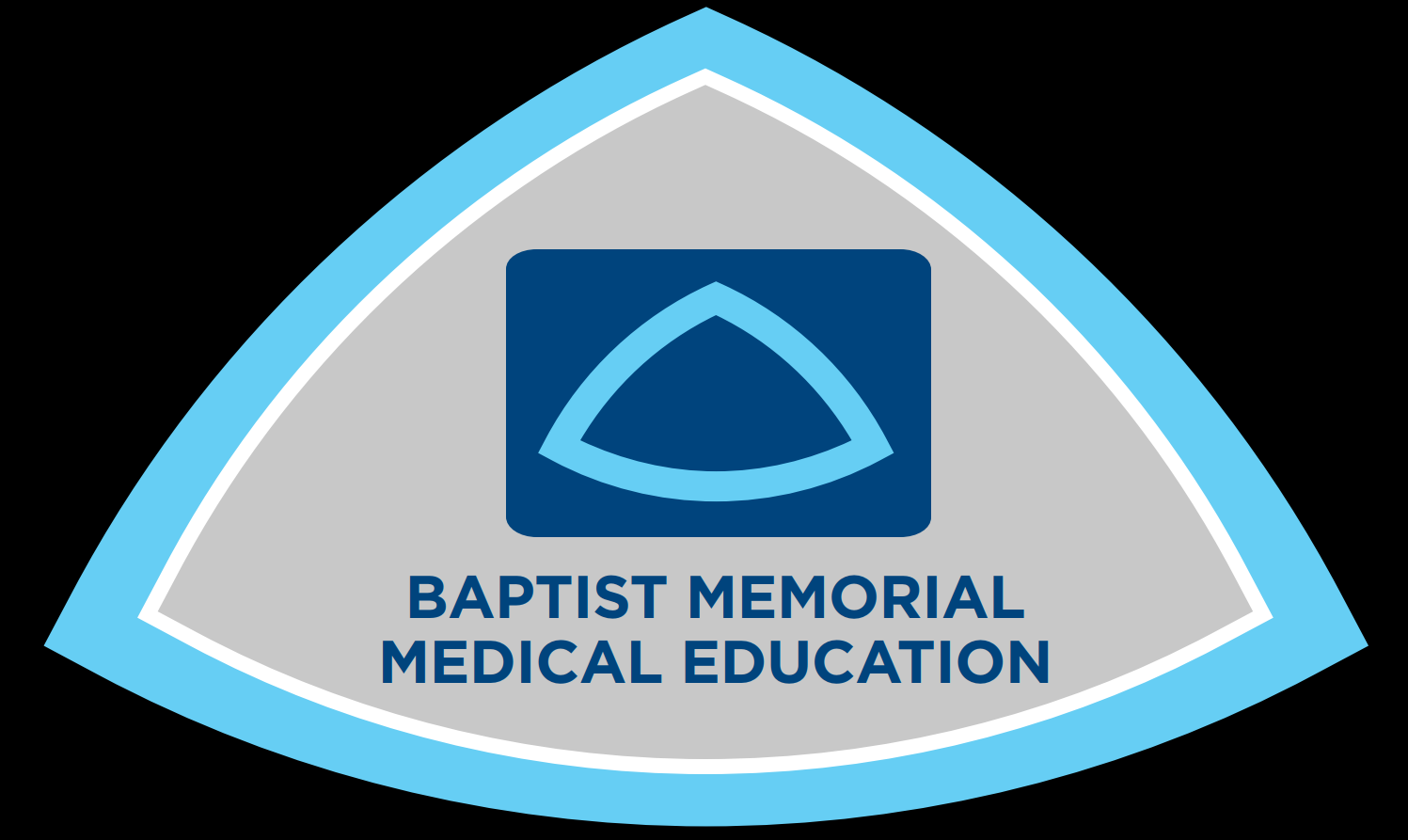 What do we need from you?
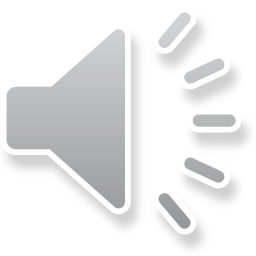 Personal Demographics

Non-Employee Orientation Form

Internet Access Form
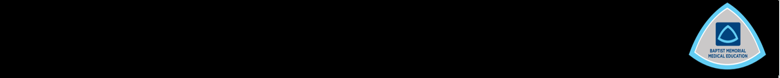 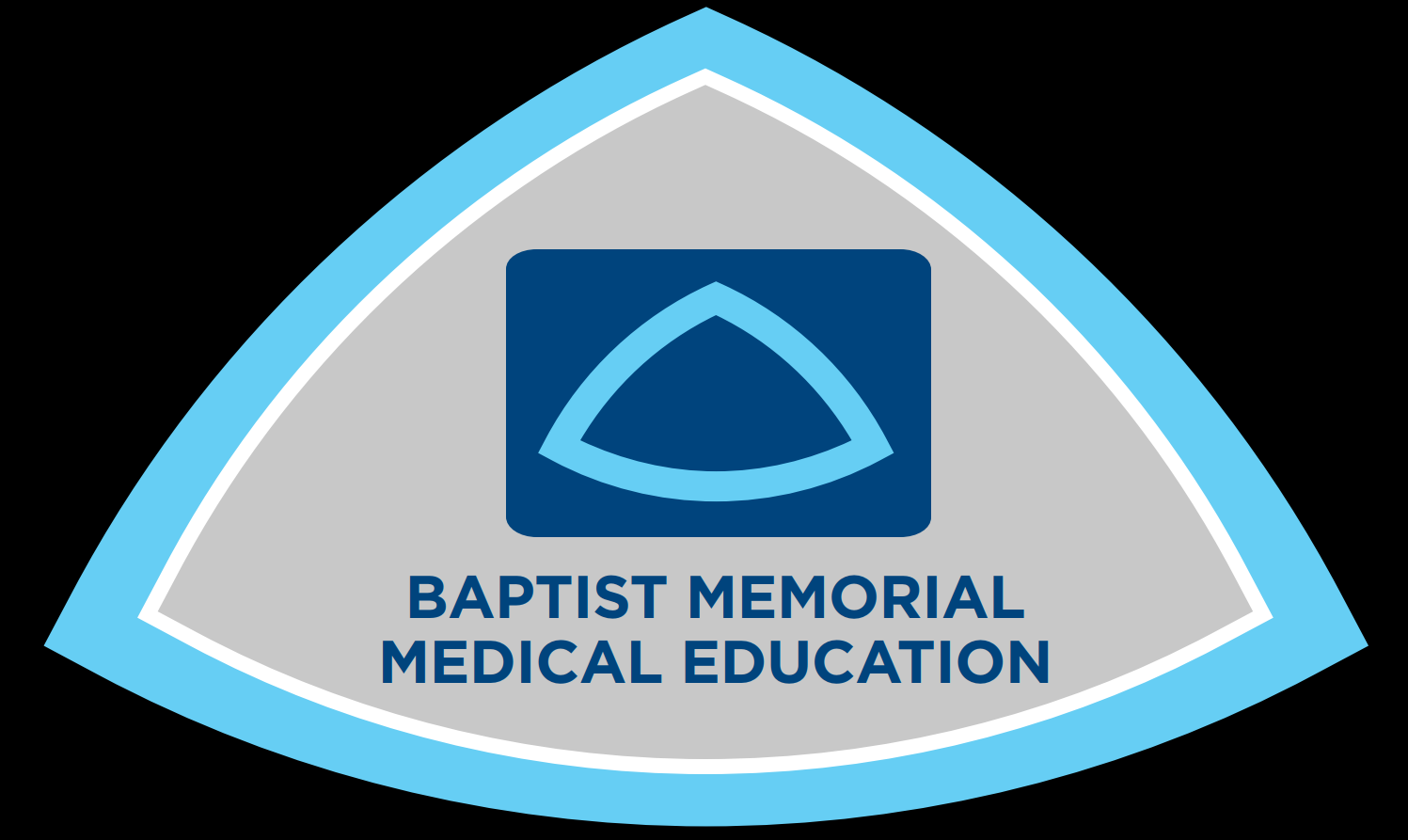 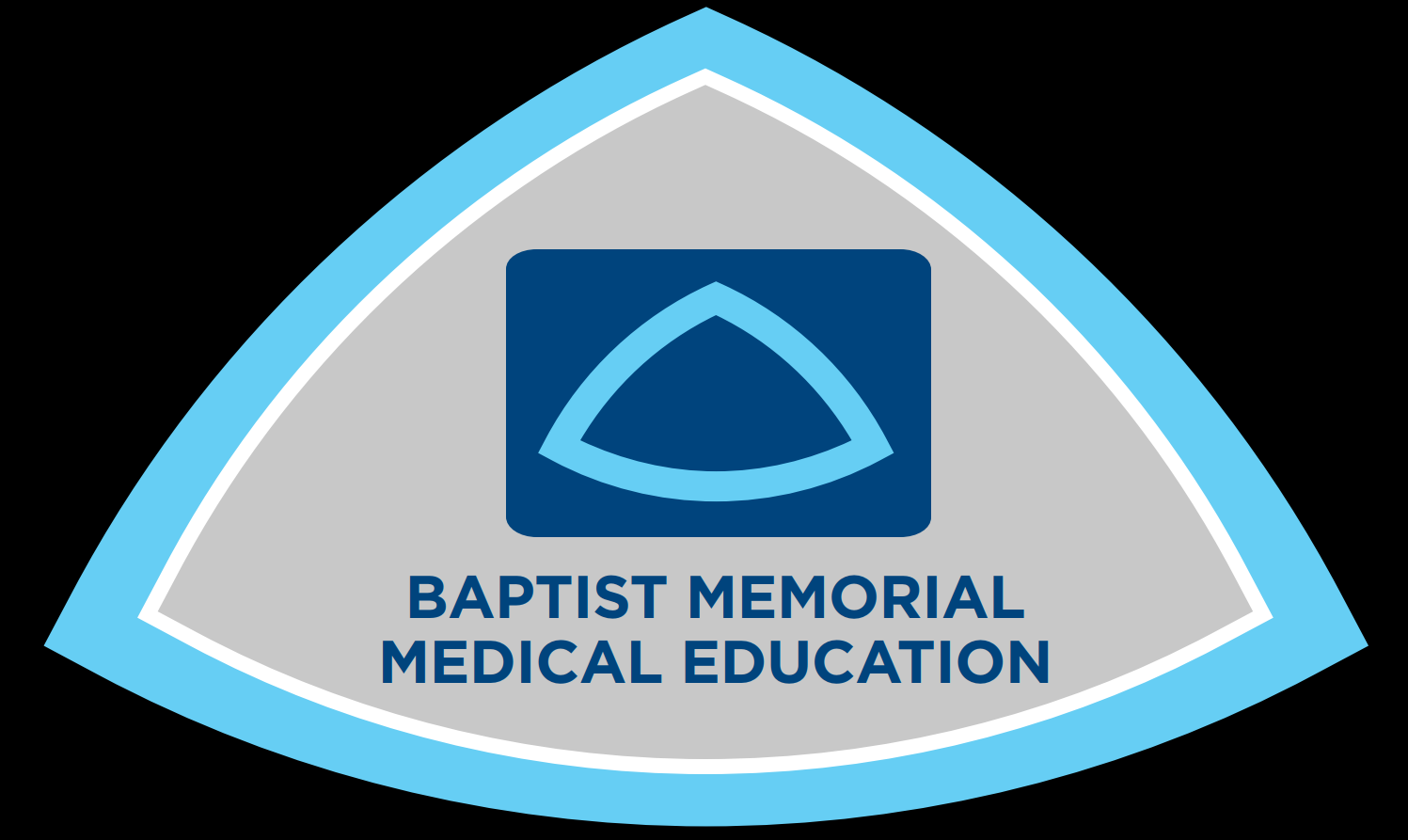 Personal DemographicsNo less than 3 Weeks prior to rotation.
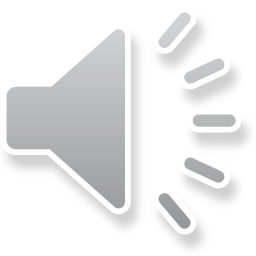 Full Legal Name
Date of Birth
Social Security Number
NPI Number
Degree
Specialty
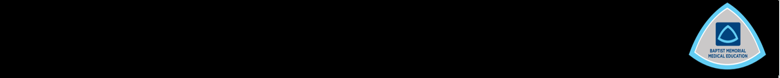 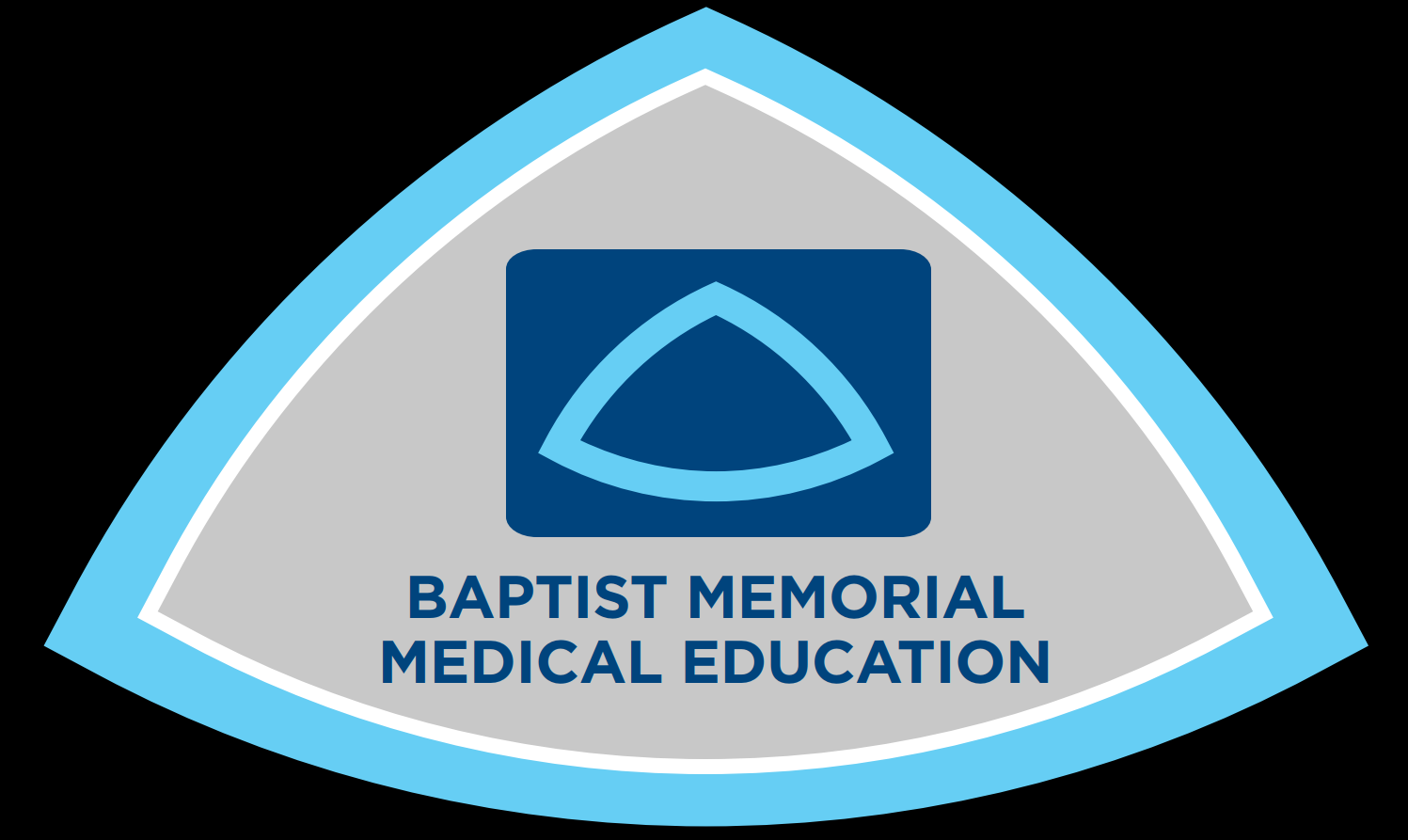 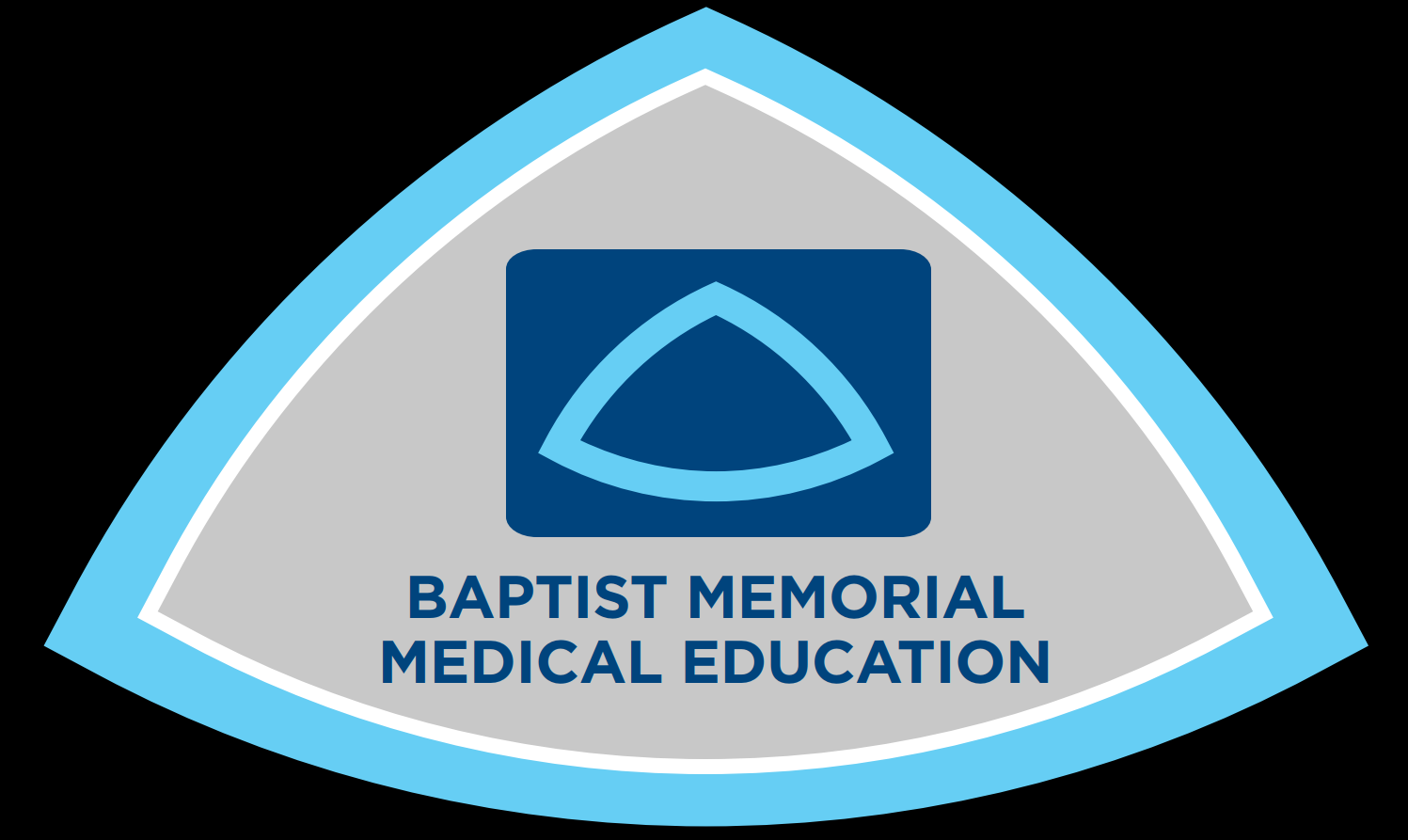 Non-Employee Orientation and Internet Access FormsNo less than 3 Weeks prior to rotation.
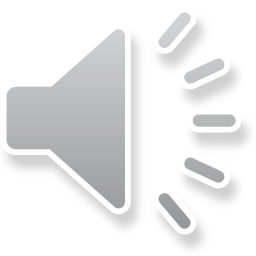 Available on UT Website under Baptist Resources
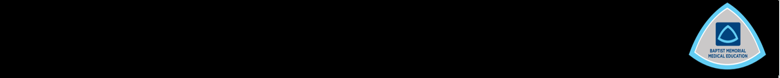 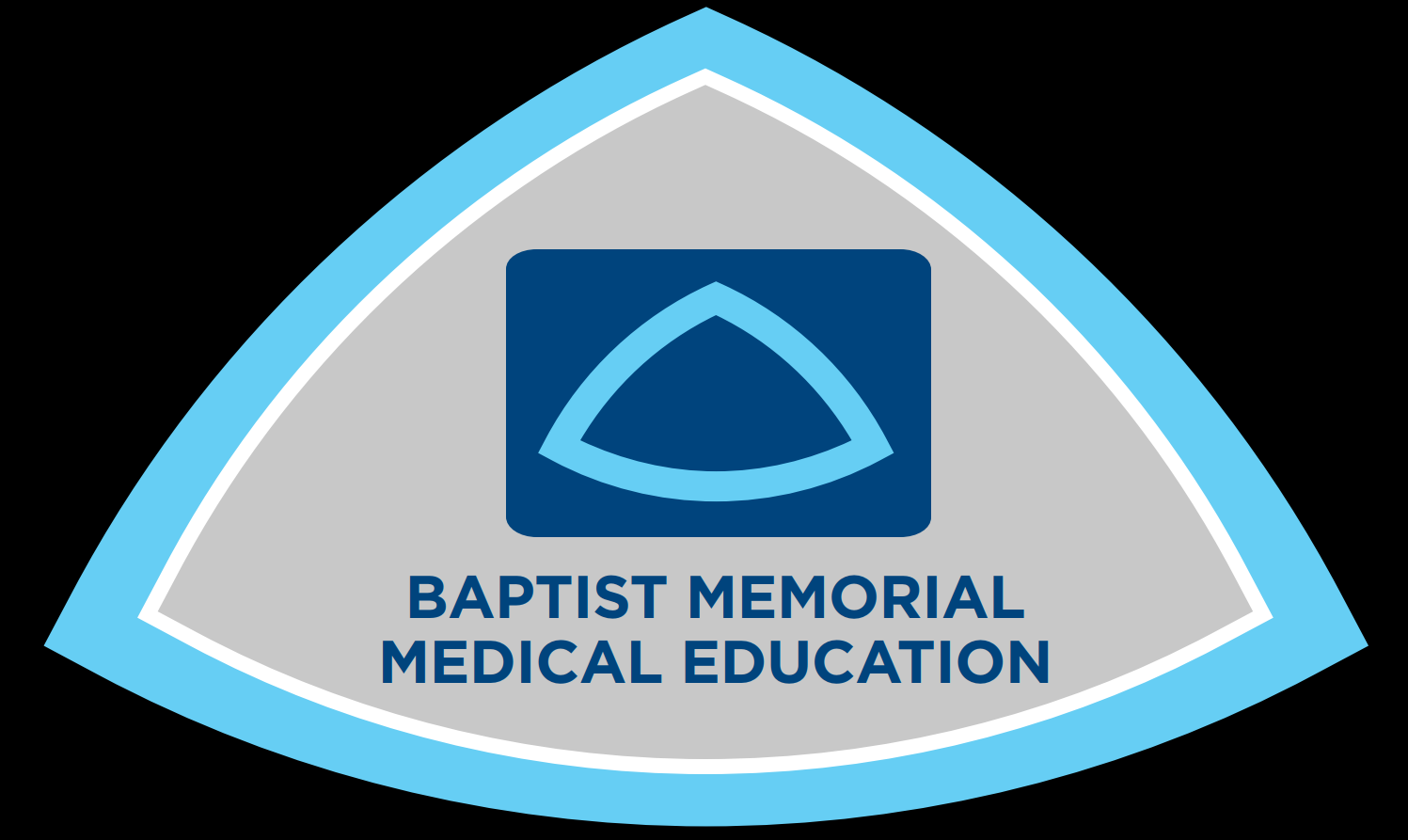 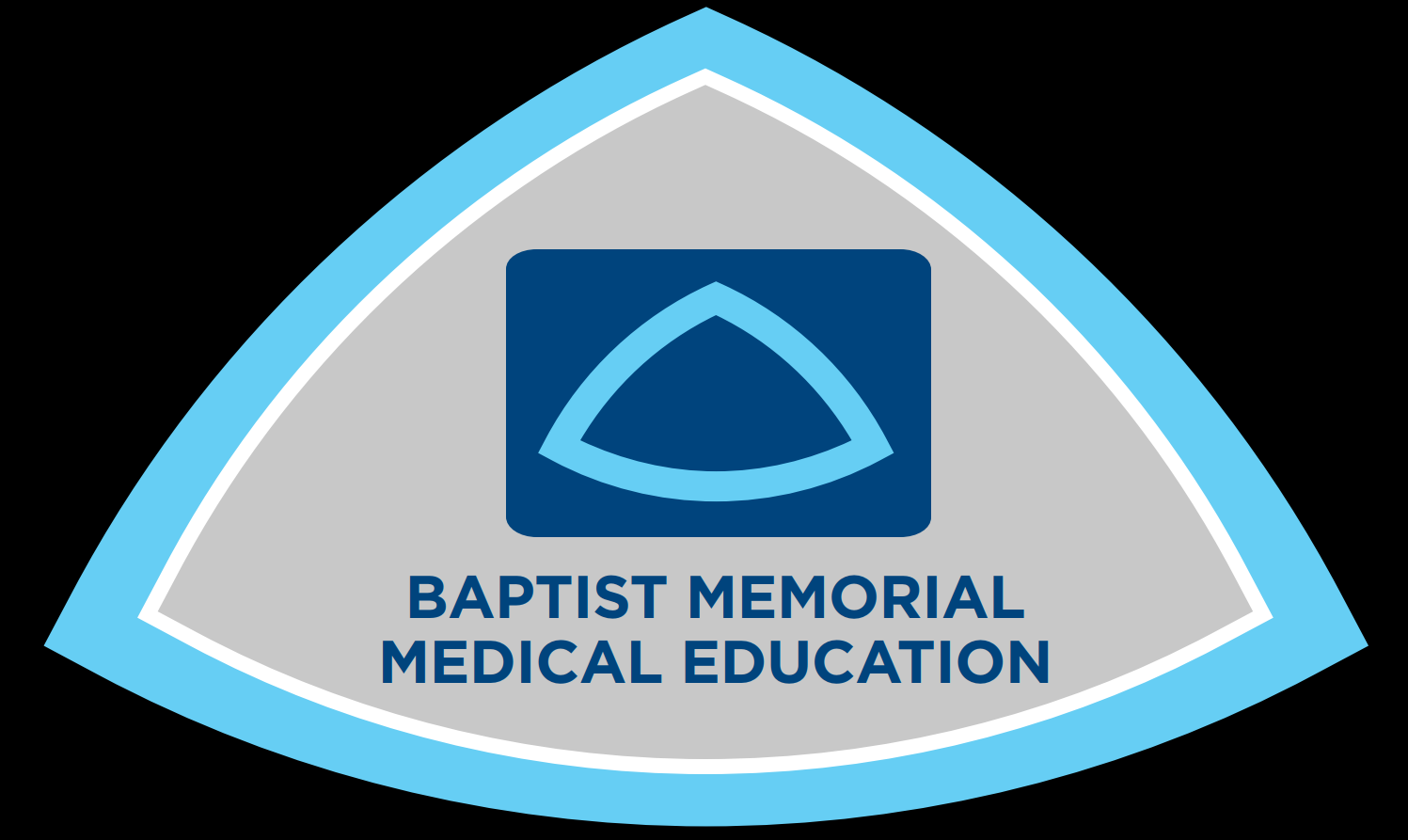 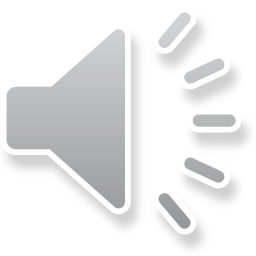 gme@bmhcc.org
or
GME Office: (901) 226-1350
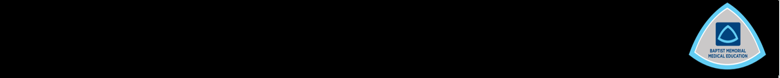 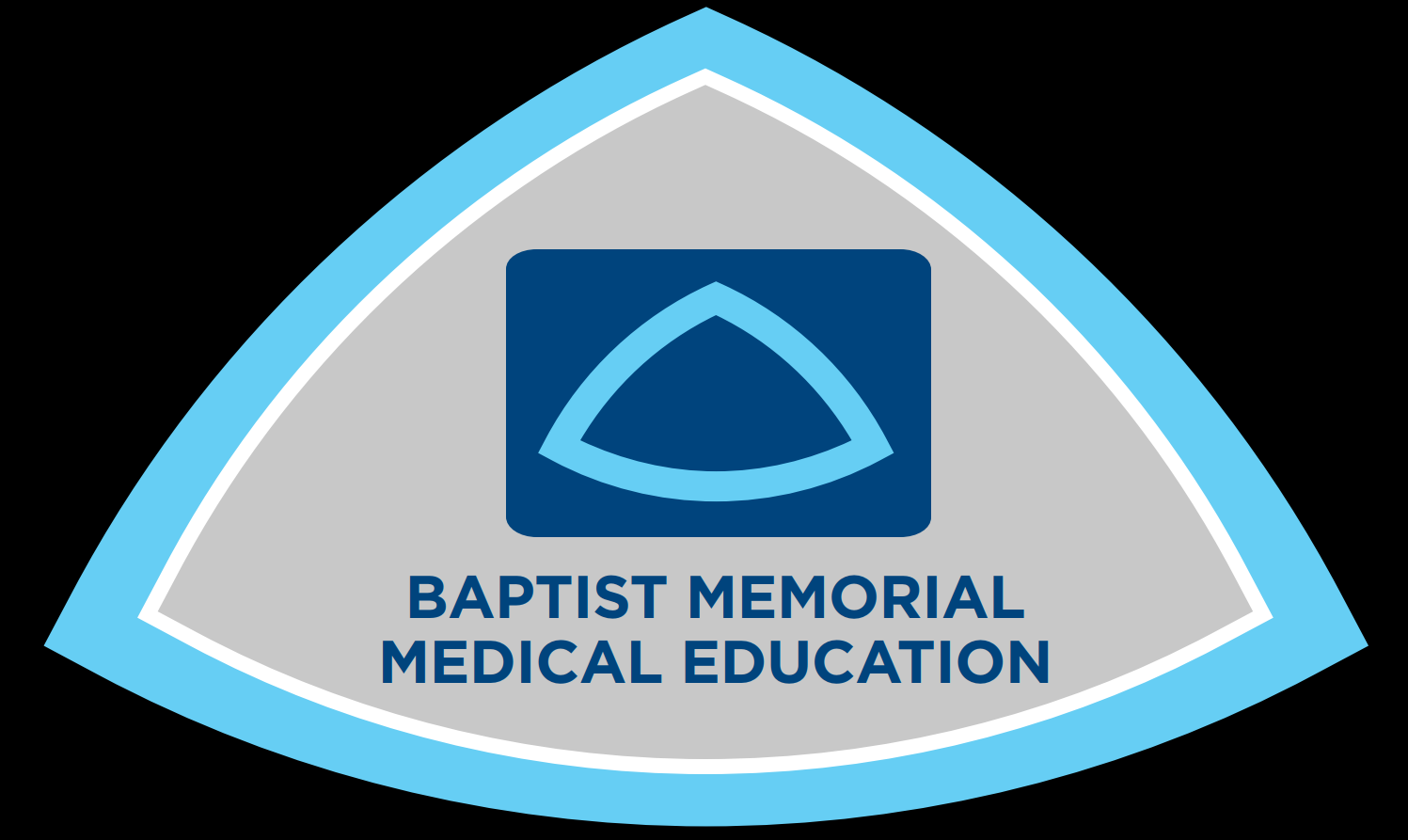 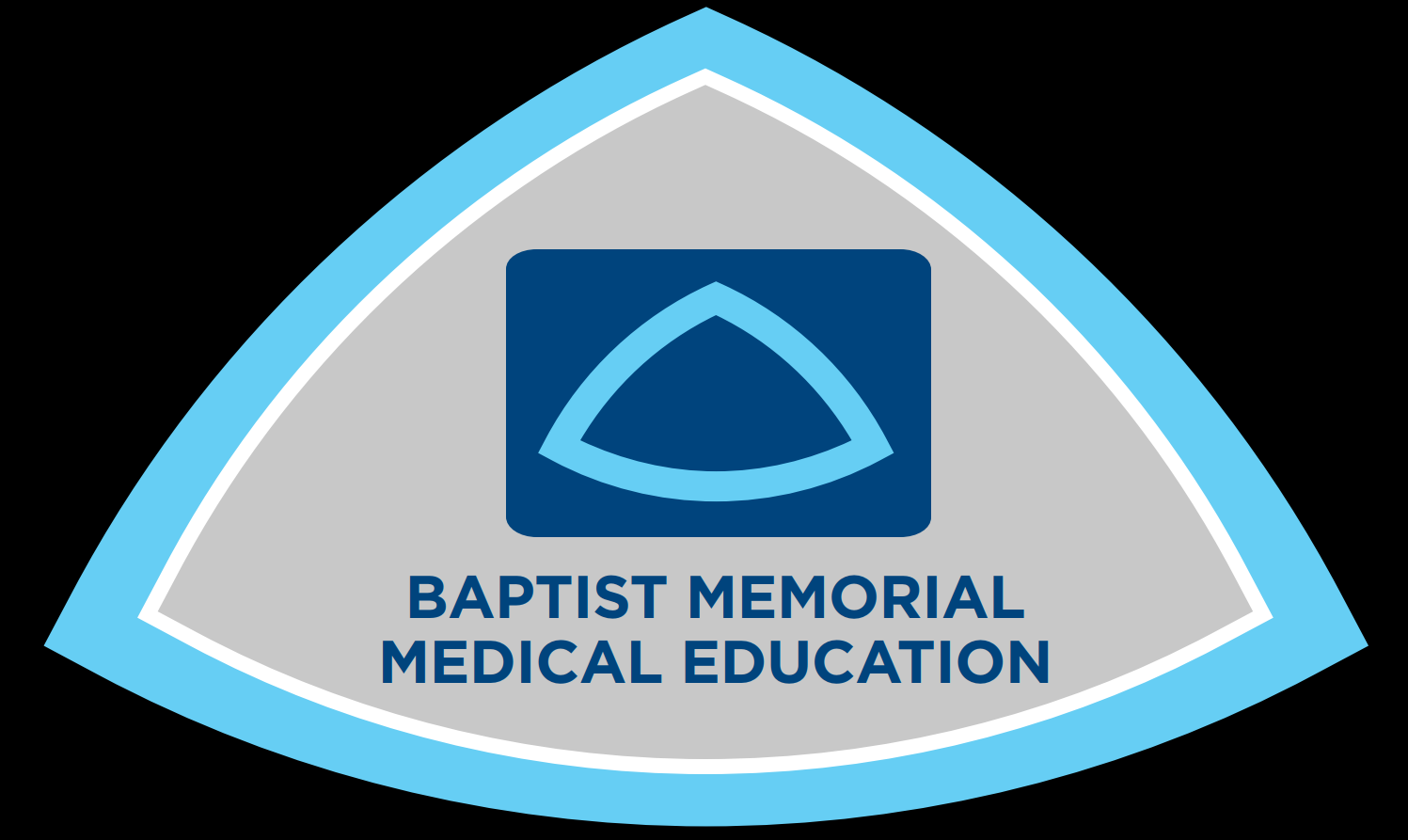 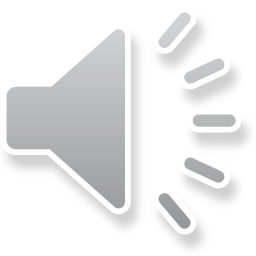 Link to Baptist Resources
https://uthsc.edu/graduate-medical-education/incoming-residents/registration-materials/baptist-registration-materials.php
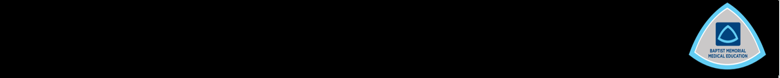 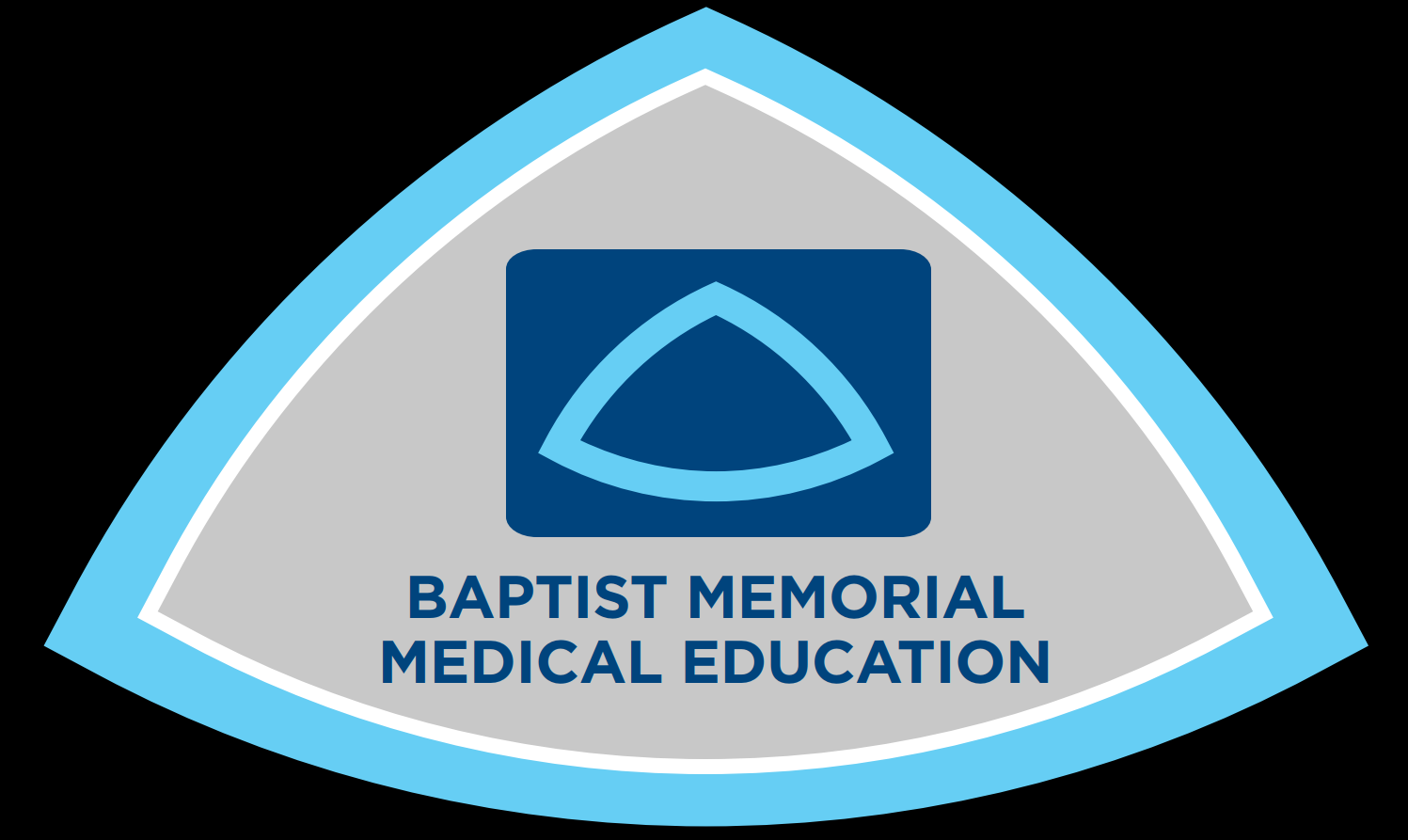 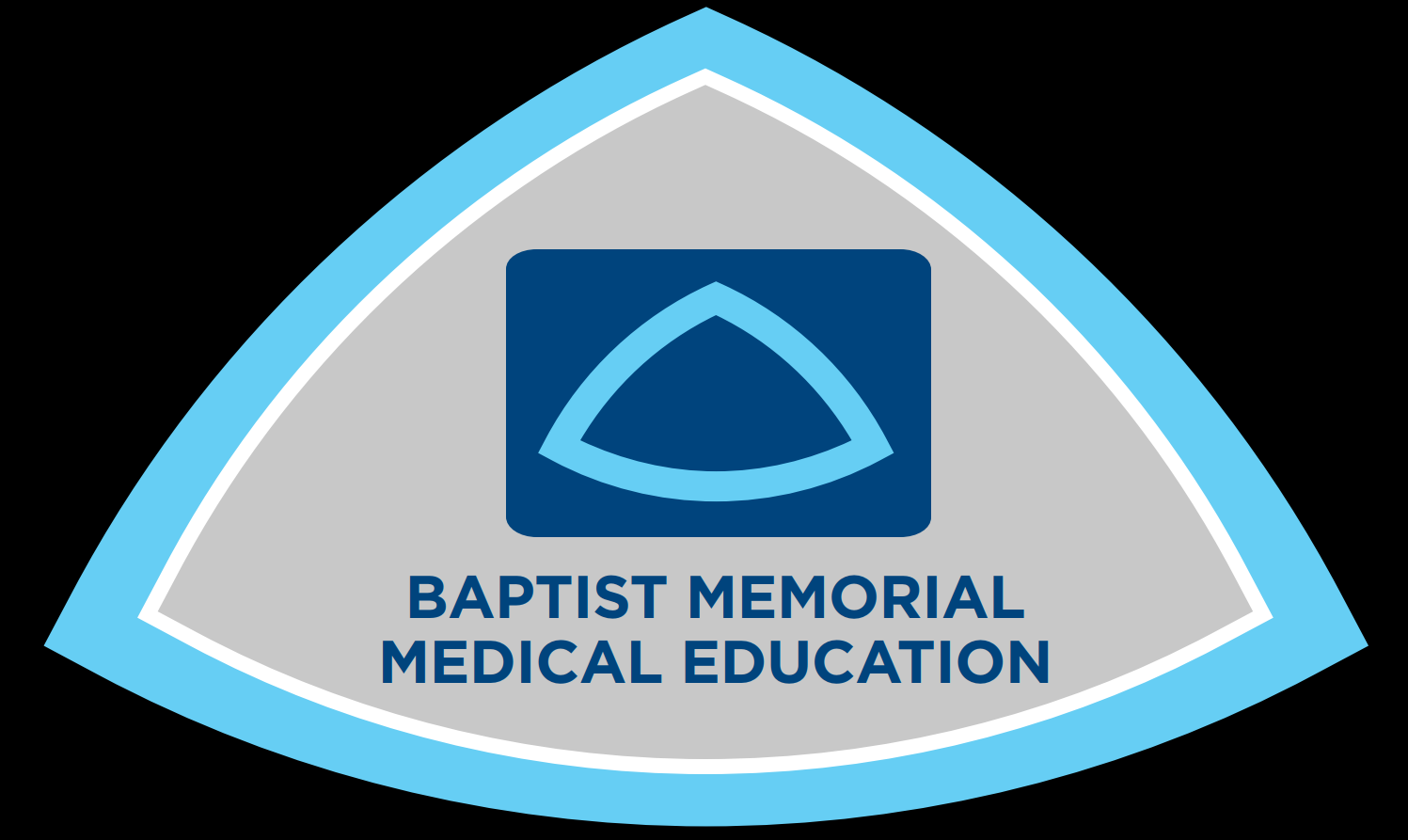 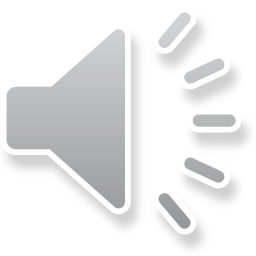 COVID-19
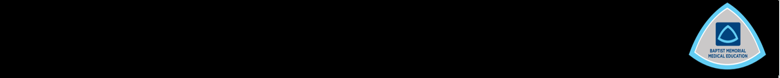 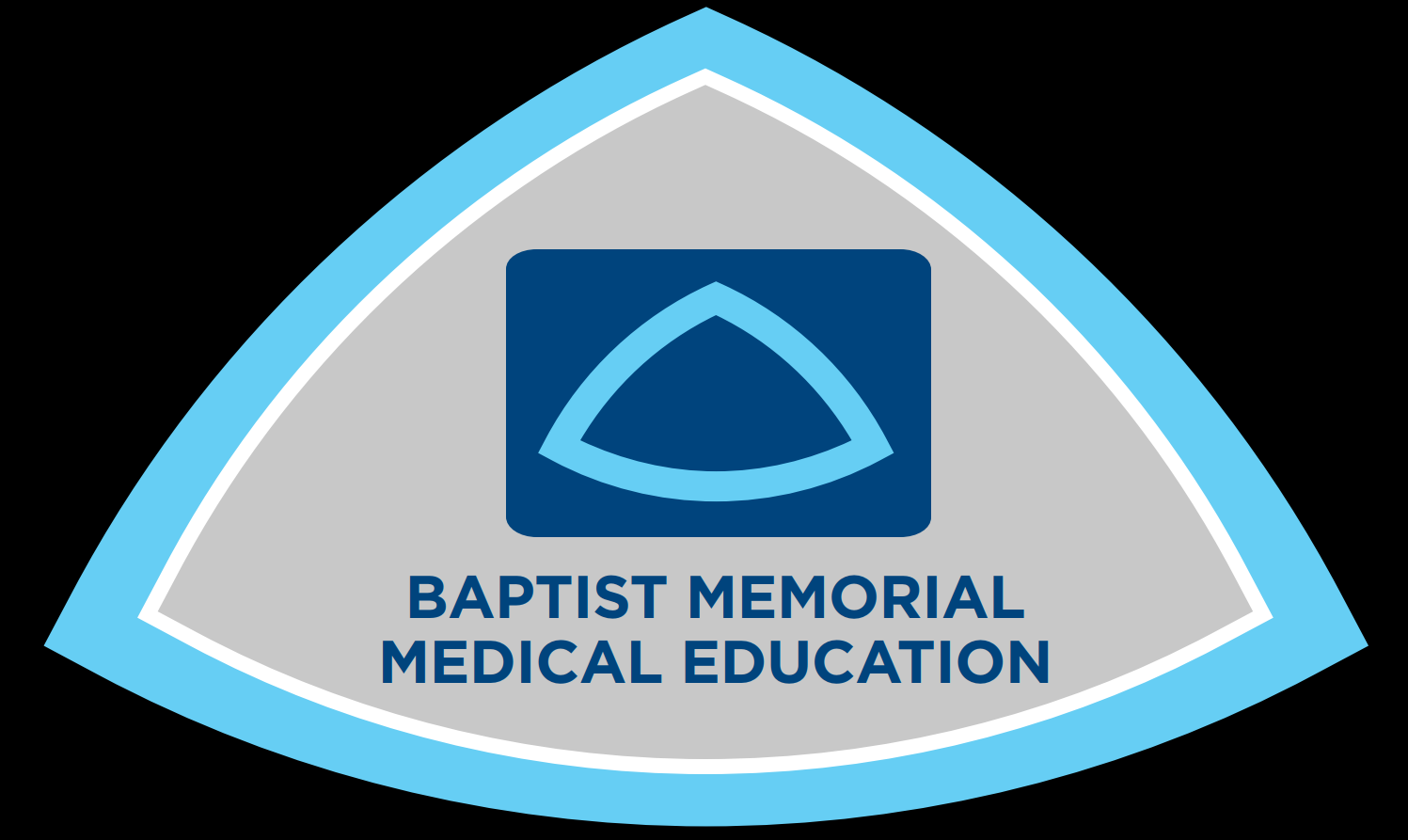 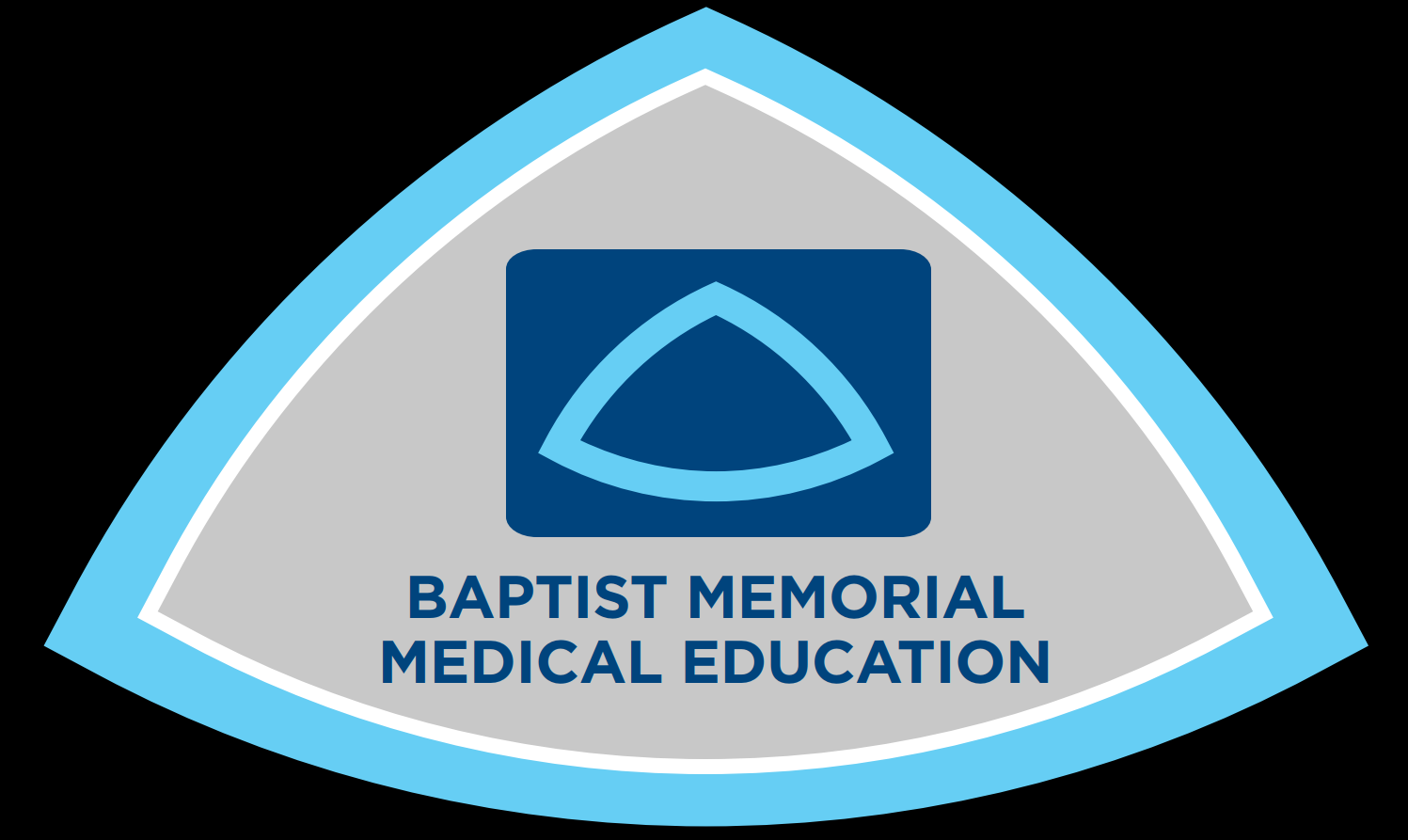 What you will get from us!
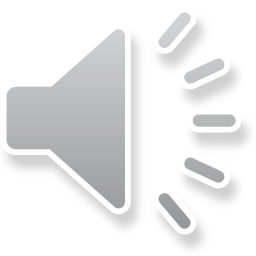 Badges
Julia McGowan (901) 226-5582
Schedule appointment 2 weeks before rotation start date

Meal Card/Physician’s Lounge

Parking
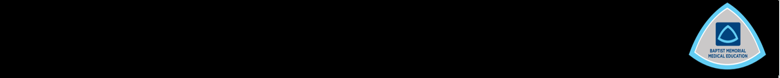 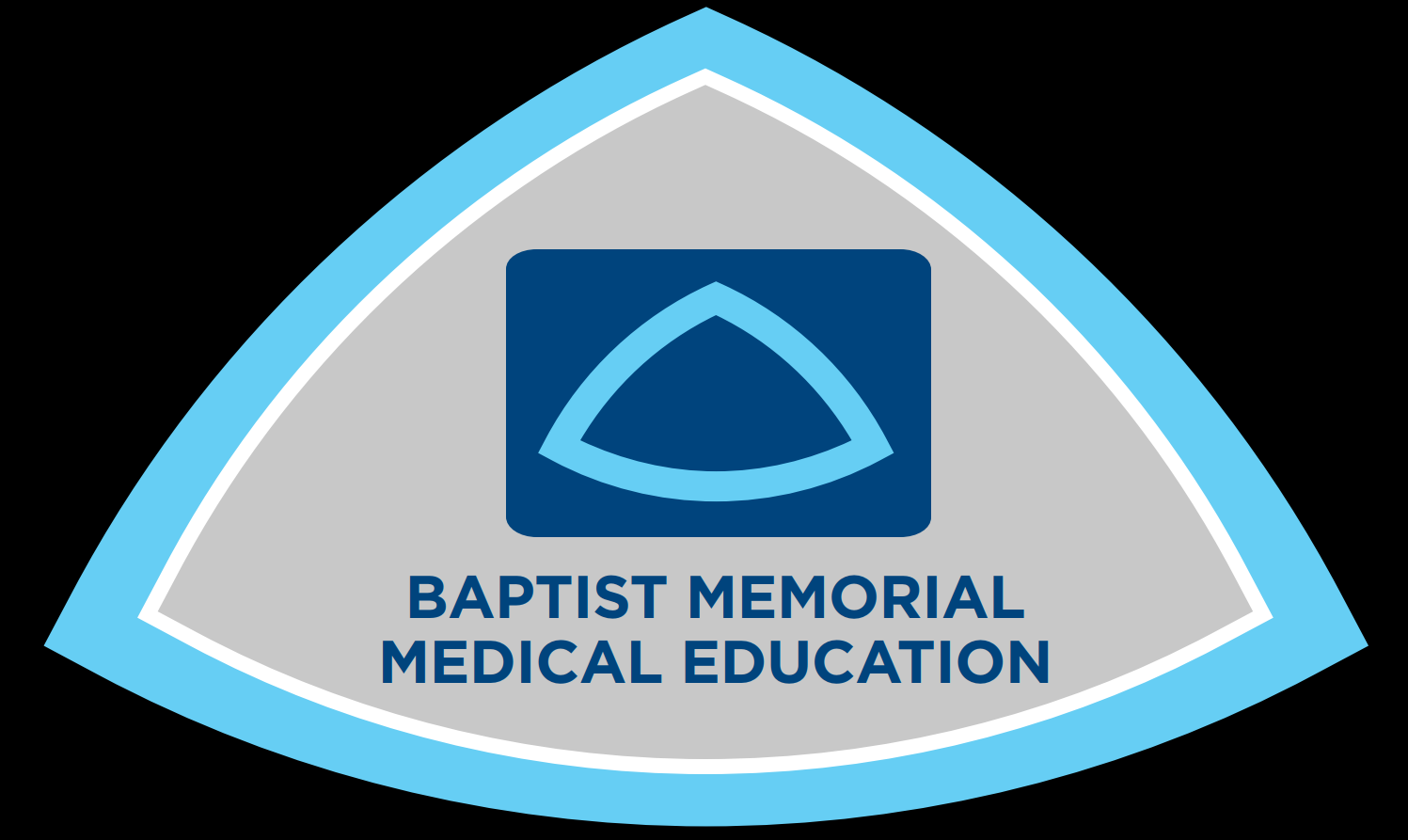 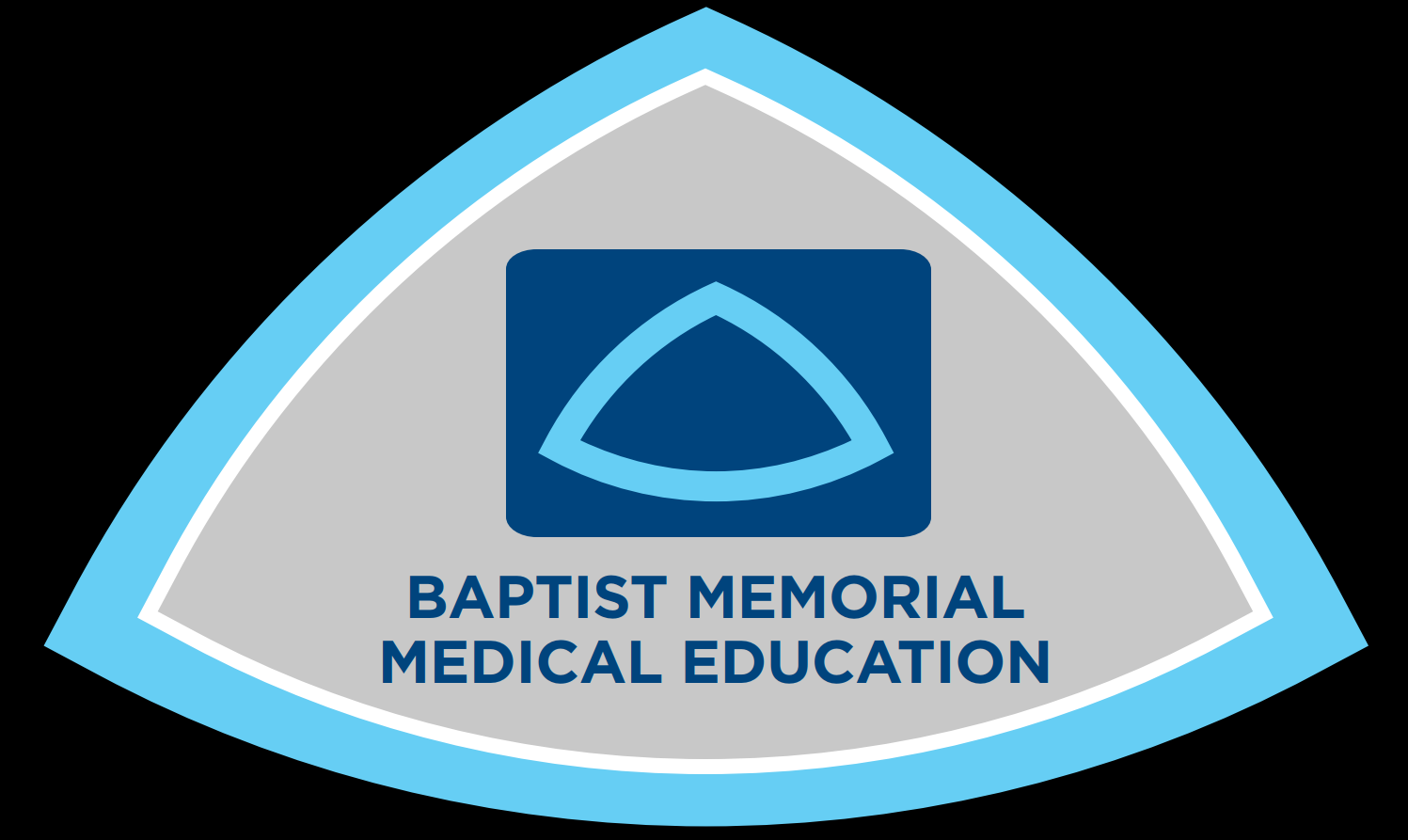 Electronic Medical Record (EPIC) 
No less than 3 Weeks prior to rotation.
Physician Overview

Surgeon Overview

Emergency Room EMR (ASAP)
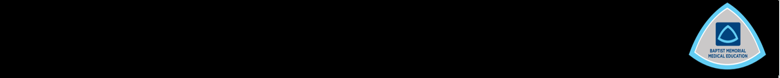 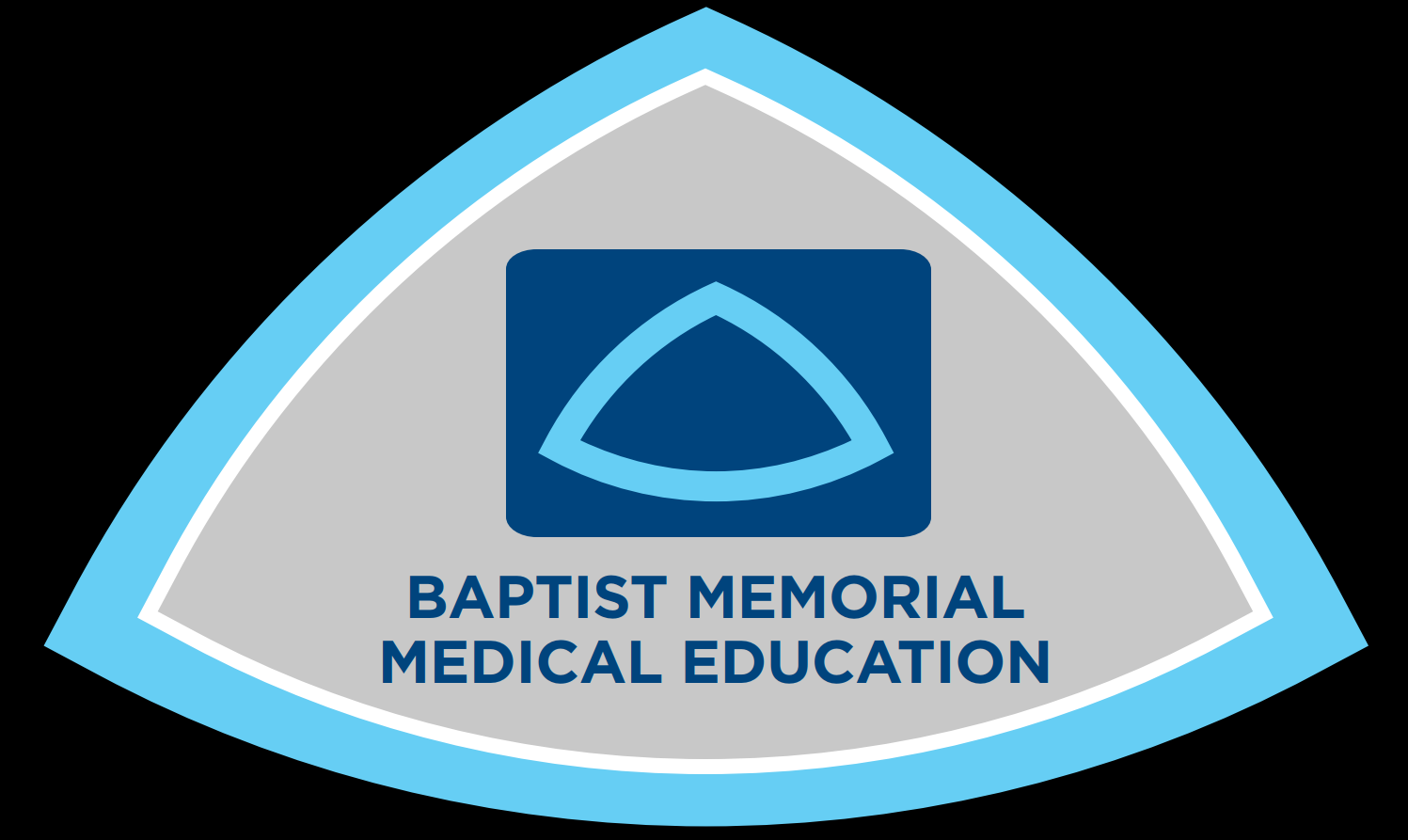 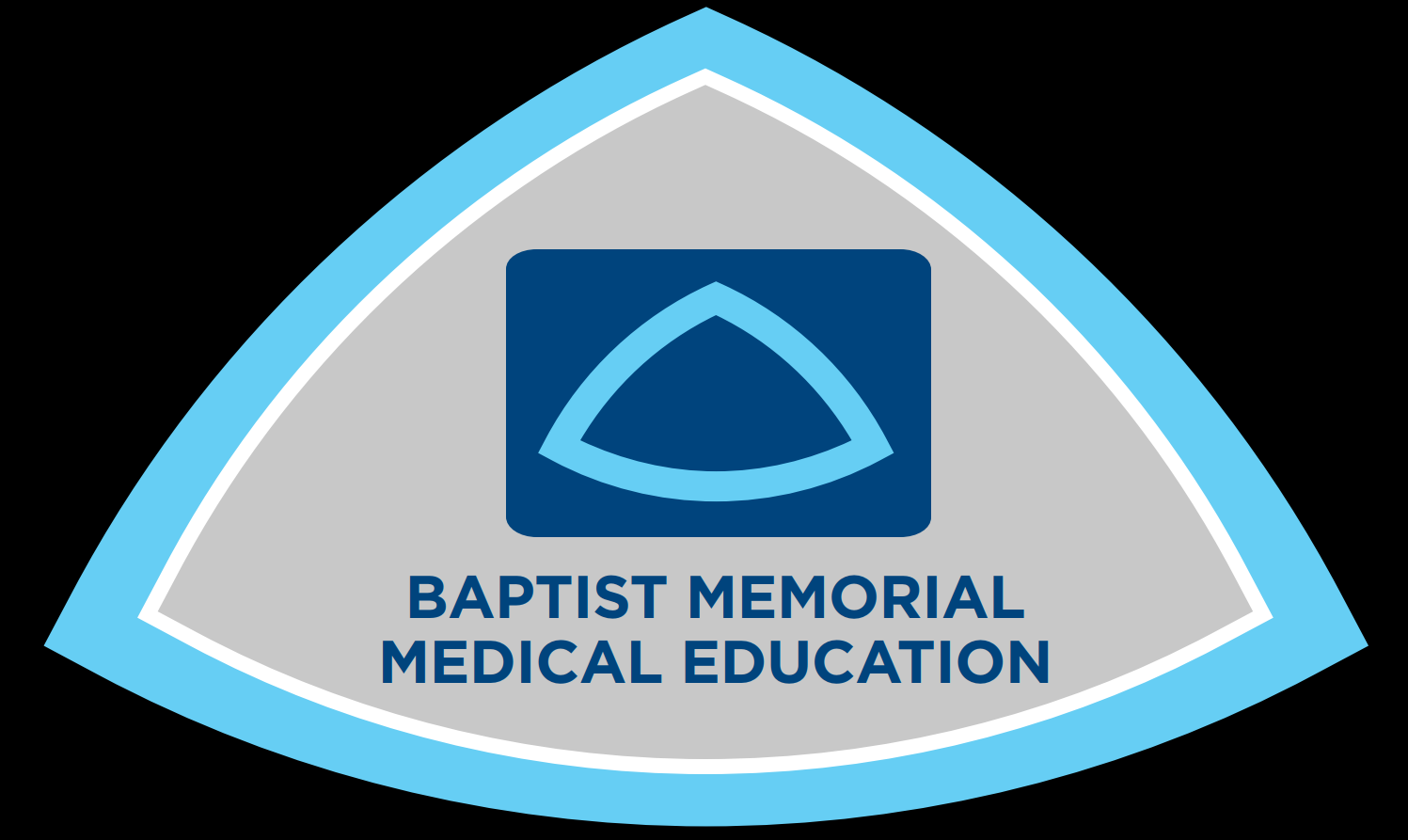 We are here to help!
(901) 226-1350
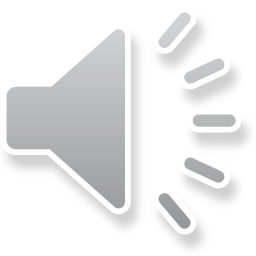 A checklist of all forms and requirements is available on the UT-Baptist Resource page
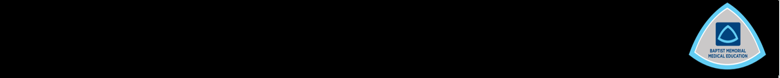 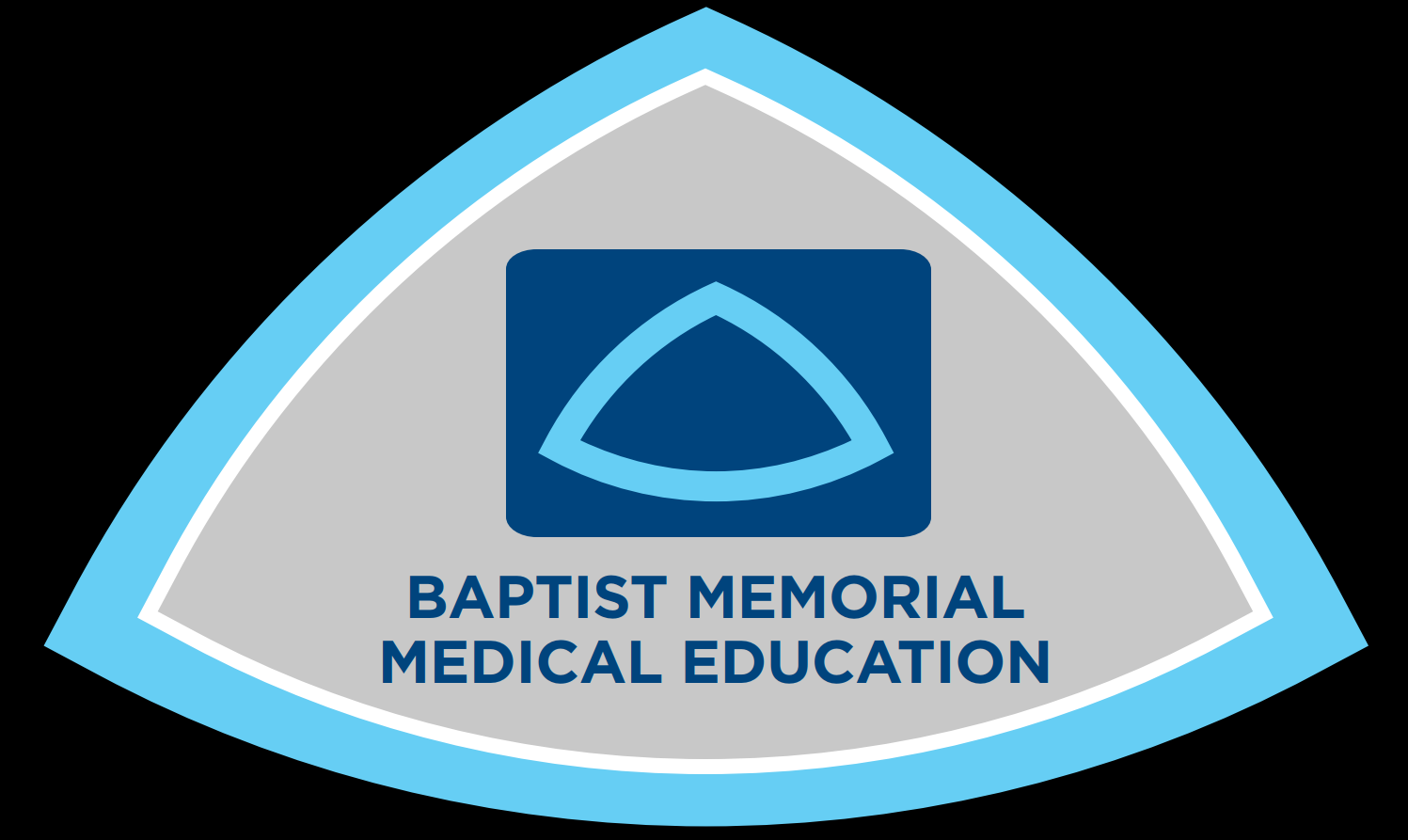 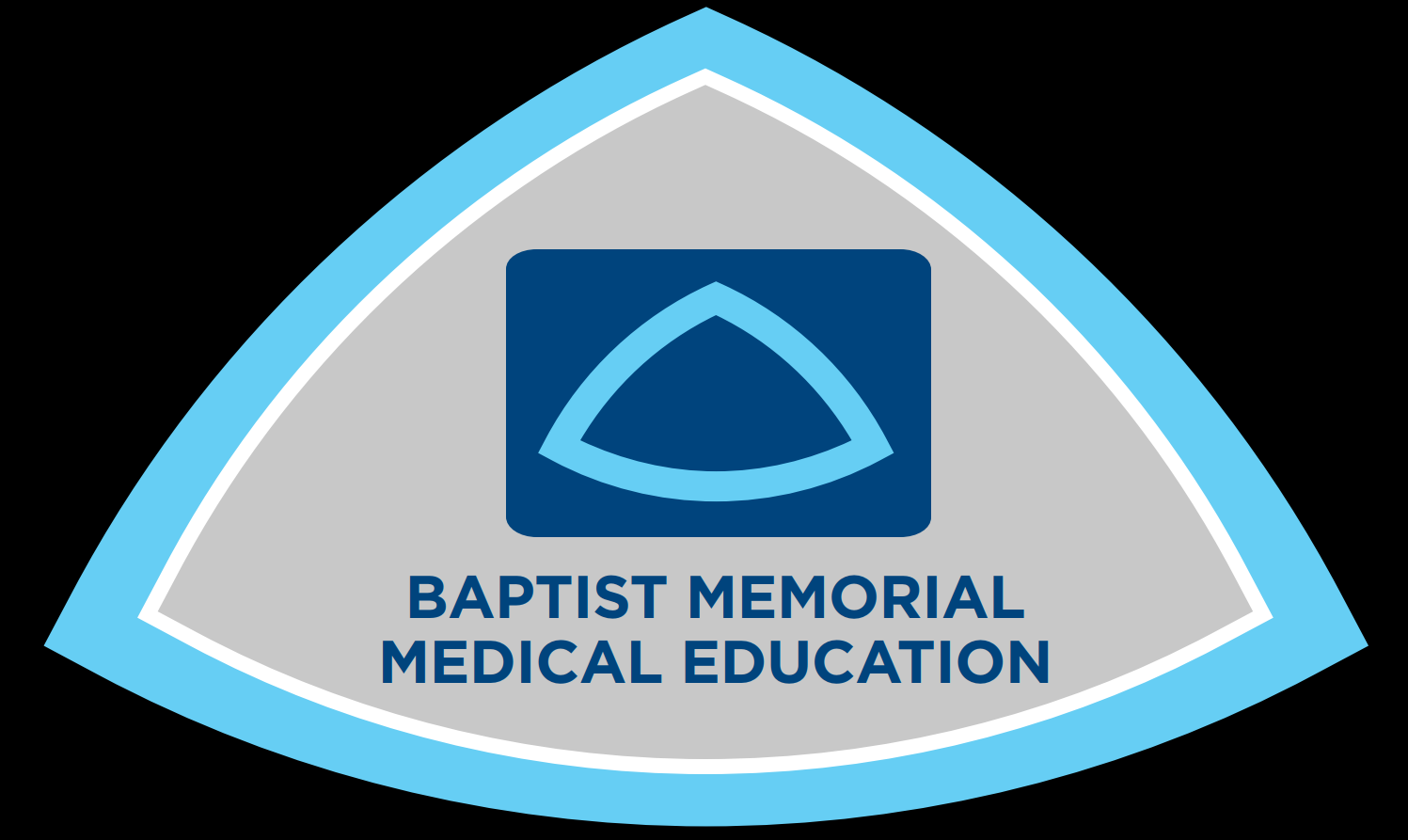 Link to Baptist Resources
https://uthsc.edu/graduate-medical-education/incoming-residents/registration-materials/baptist-registration-materials.php
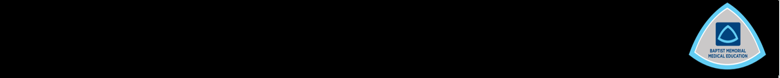 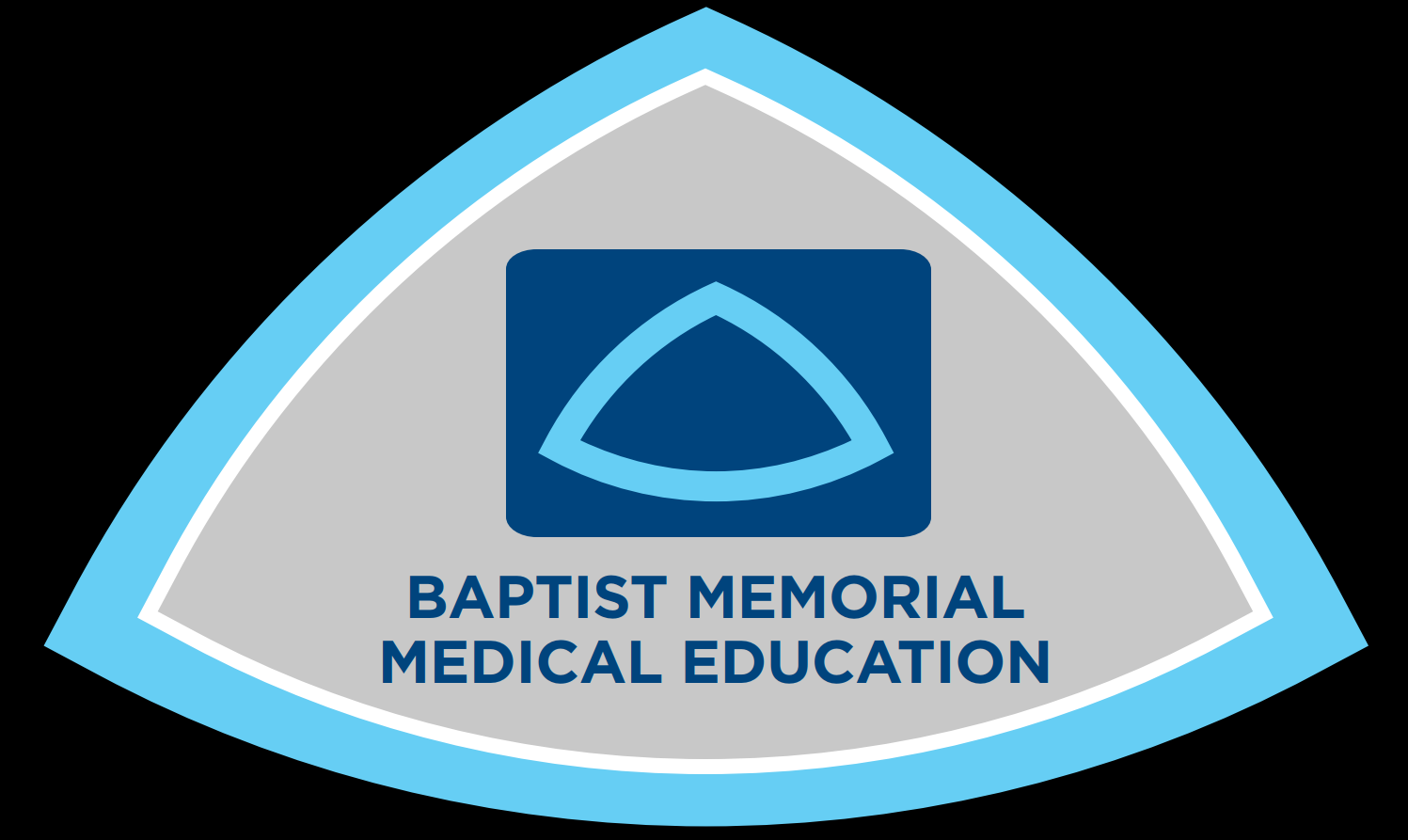 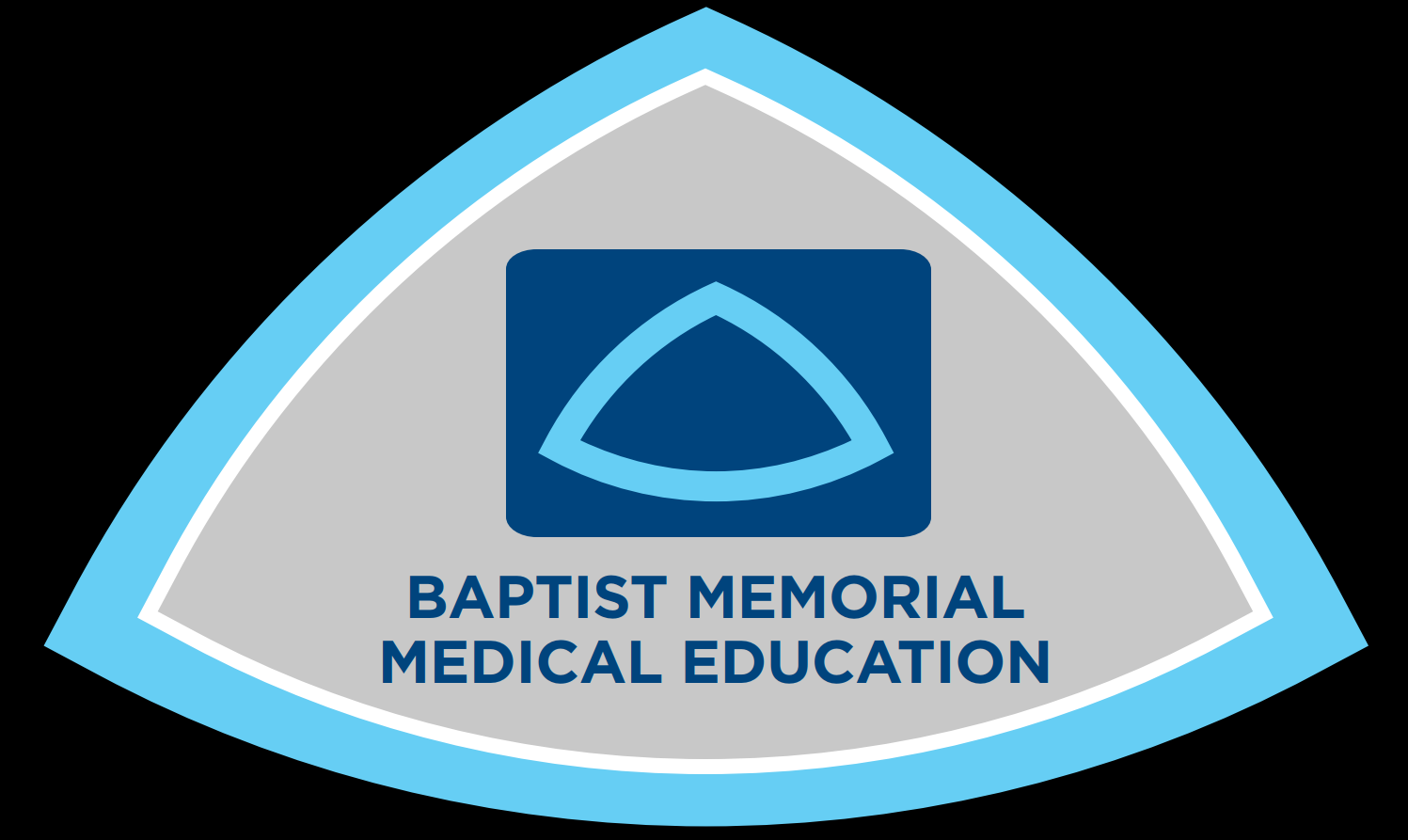